Chapter 22
Human Development across the Life Span
Lesson 22.1 Human Development: The Unfolding Self
Lesson 22.2 Infancy through the Preschool Years
Lesson 22.3 The School-Age and Adolescent Years
Lesson 22.4 Adulthood and the Nature of Aging
Lesson 22.5 The End of Life
Lesson 22.1
Human Development: 
The Unfolding Self
Warm-Up
What are some developmental milestones that you remember from your own life, or that parents and caregivers have shared with you? Share your milestone stories with your classmates.
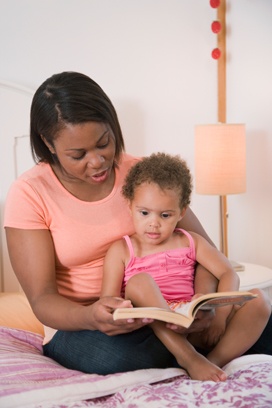 Jack Hollingsworth/Photodisc/thinkstock.com
The Human Life Cycle
The sequence of developmental stages in a person’s life span
Each stage is characterized by milestones, or significant events
Milestones and life stages are experienced at different rates for different people
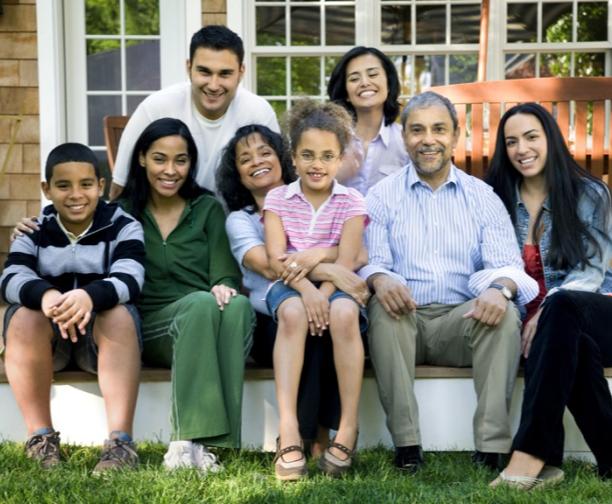 Click here for the Unit 8 video, “Remembering Milestones”
David Sacks/Digital Vision/thinkstock.com
What are the different developmental stages and which ages does each stage include?

Infancy—birth to one year of age
Toddlerhood—one to three years of age
Preschool—three to five years of age
School-age—five to 12 years of age
Adolescence—12 to 19 years of age
Adulthood—20 years of age and older
Types of Human Development
Physical: growth of the body and body parts
Intellectual: maturation of an individual’s thinking, information processing, and responsiveness to the world
Emotional: achievement of individual identity, personality, and self-esteem
Social: the ability to interact with people in socially acceptable ways
All of these types are interdependent, meaning that they rely on each other
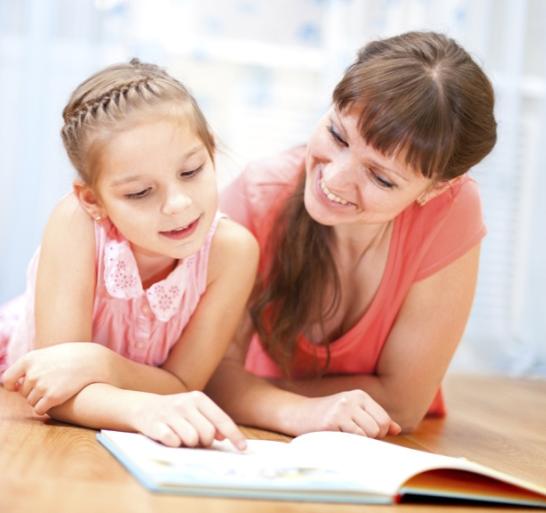 ostrinka/iStock/thinkstock.com
Critical Thinking
What are the two plans that can be created for children with developmental delays? What does each plan entail?

Individualized Family Service Plan (IFSP): outlines the special services a young child with a developmental delay will need
Individualized Education Plan (IEP): outlines the additional services a child with a developmental delay may require in a classroom setting
Life Expectancy Versus Life Span
Life expectancy is the scientific estimate of the maximum length of life for people in a population
Life span is the number of years a specific individual actually lives
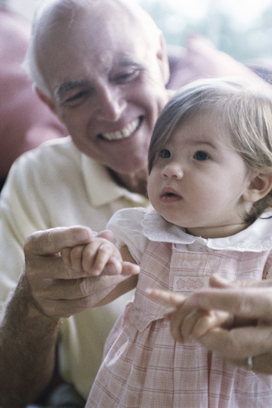 Ingram Publishing/thinkstock.com
Critical Thinking
What are some lifestyle choices that can affect your life span?

Smoking: quitting smoking at any age will immediately improve a person’s health
Nutrition: a healthy diet throughout childhood and adolescence promotes a healthy adulthood
Physical activity: can help reduce the risk of developing certain diseases
Sleep: getting enough sleep keeps the body functioning at its best
Lesson 22.2
Infancy through the Preschool Years
Physical Development
During the first year of life, babies triple their weight and grow about 12 inches in length
Toddlers begin to leave their baby shapes behind
Motor development: increased coordination and strength of muscles
Gross-motor skills
Fine-motor skills
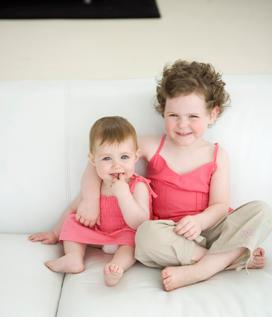 Pixland/thinkstock.com
Critical Thinking
What are some examples of gross-motor skills and fine-motor skills that children develop as toddlers?

Gross-motor skills: beginning to run, kicking and directing a ball, walking up and down steps alone while holding a railing or wall, sitting in a chair, standing on one leg
Fine-motor skills: becoming better at feeding themselves, stringing large beads, turning pages of books, holding a crayon, showing preference for right or left hand
Intellectual Development
Cause and effect: realization that actions result in reactions and changes in the environment
Object permanence: the idea that objects and people are present even when they cannot be seen
Classification skills: sort objects by size, shape, color
Language skills: first words, imitating speech patterns
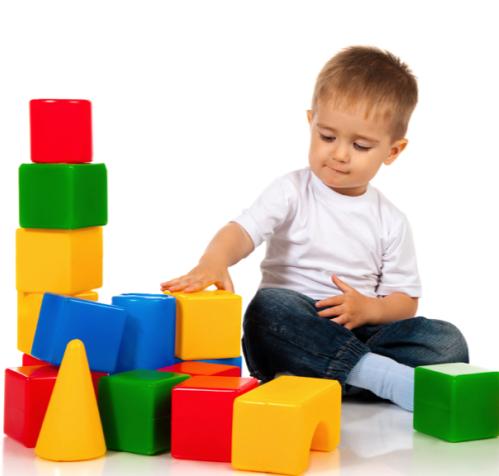 Chirtsova Natalia/shutterstock.com
Emotional and Social Development
Infants form a strong attachment, or emotional connection to their caregivers
Toddlers
Stranger anxiety
Separation anxiety
Temper tantrums
Preschoolers
Development of empathy
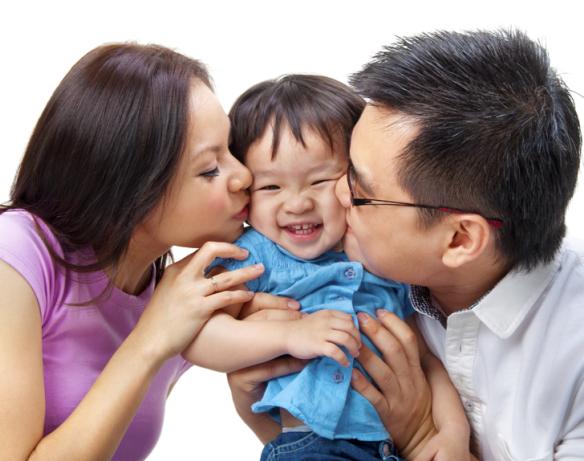 szefei/shutterstock.com
Critical Thinking
What is the difference between parallel play and cooperative play?

In parallel play, toddlers watch other children play and play near other children, but do not interact with them. In cooperative play, preschoolers play with other children and share toys.
Lesson 22.3
The School-Age and Adolescent Years
The School-Age Years
Physical development
Growth alternates between periods of quick development and slow change
Intellectual development
Learning opportunities in school
Children think about the world in a concrete way
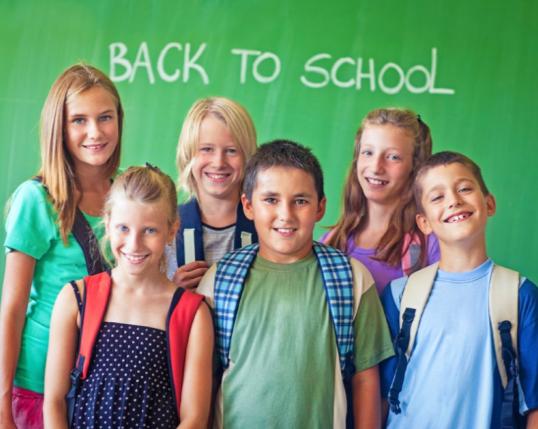 LuminaStock/iStock/thinkstock.com
What are some examples of emotional and social development that school-age children experience?

Expansion of social network
Gaining new friends
Development of friendships outside the family
Development of self-esteem
Adolescents and Puberty
Primary sexual characteristics (sex organs) and secondary sexual characteristics develop
Physical and emotional changes fueled by sex hormones
Females—estrogen
Males—testosterone
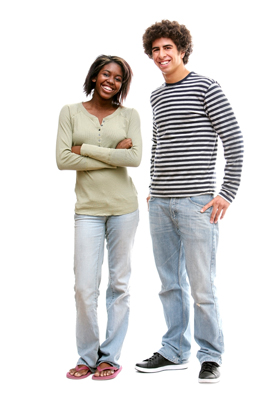 Design Pics/thinkstock.com
The Adolescent Brain
The brain is still developing
Teenagers are known to be impulsive and emotional
Young adolescents think in concrete terms, but they begin to think in more abstract terms as they grow into adults
Even older adolescents may still take risks
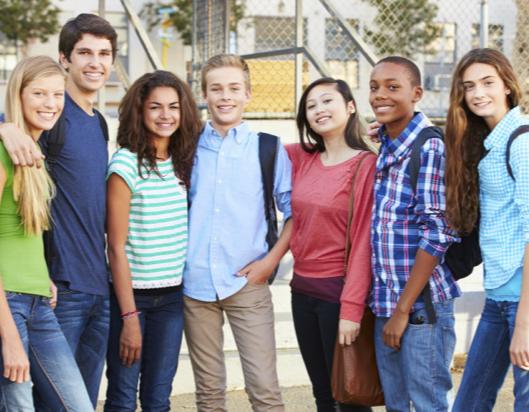 Monkeybusinessimages/iStock/thinkstock.com
What are some examples of emotional and social development that adolescents experience?

Gaining more independence
Distancing themselves from their parents
Placing more importance on their social lives
Becoming more concerned with acceptance by peers
Trying to better fit into peer groups
Lesson 22.4
Adulthood and the Nature of Aging
Stages of Adulthood
Young adulthood: age 20 to 40
Full physical maturity and peak physical condition
Expected to have a job and live independently
Middle adulthood: age 40 to 65
Generally healthy, but some physical problems
Sandwich generation
Older adulthood: age 65 and older
Retirement
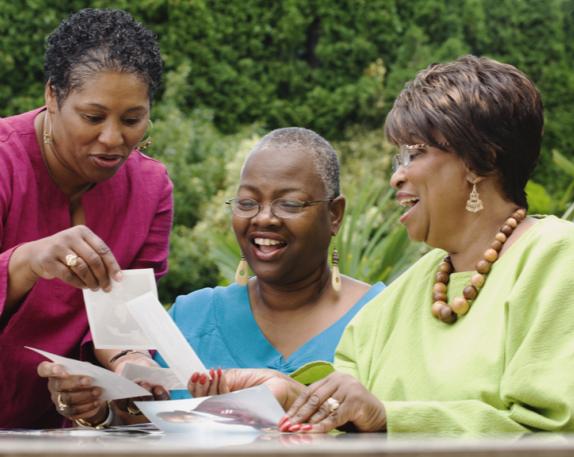 Blend Images/shutterstock.com
Critical Thinking
What are some signs that a person has reached adulthood?

The ability to vote
The ability to purchase tobacco products
The ability to marry without parents’ permission
Emotional and cognitive maturity (can plan ahead, make good decisions, communicate feelings, and maintain healthy relationships)
Health Changes during Adulthood
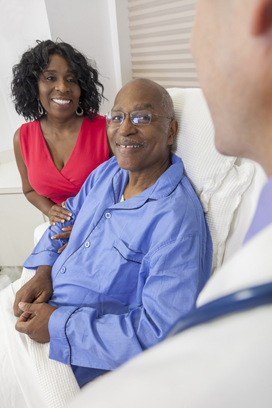 It is normal for body functions to decline as the body grows older
Changes in the skin
Hearing and vision loss
Body system changes
Incontinence
Dementia
Arthritis
spotmatik/shutterstock.com
Critical Thinking
What are some health problems that occur in the digestive, urinary, nervous, and cardiovascular systems as a person ages?

Digestive System: gingivitis, constipation
Urinary System: incontinence
Nervous System: dementia
Cardiovascular System: hypertension, heart disease
Adaptations to Aging
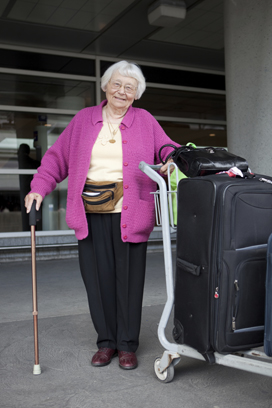 Adaptations include certain technologies that compensate for reduced abilities
Hearing aids
Eyeglasses
Canes, wheelchairs, and ramps
Paul Vasarhelyi/shutterstock.com
Lesson 22.5
The End of Life
Caring for Older Adults
Palliative care: designed to bring comfort and relief to those being treated for diseases and disorders
Hospice care: designed to provide comfort for terminally ill patients and their families
Transportation: buses, trains, subway, and other public transportation are available if driving feels unsafe
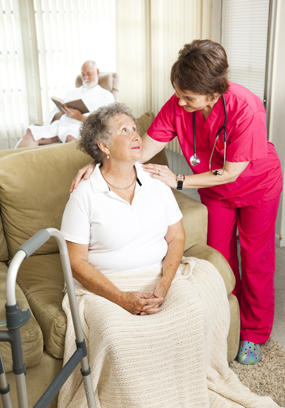 Lisa F. Young/shutterstock.com
What are some housing options for older adults? Under what circumstances would each option be the best choice?
Family home: if the family has enough time, space, and skills to offer
Foster care: if the older adult has no family or friends toprovide help
Retirement community: for healthy, independent individuals who have sufficient financial resources

Assisted living facility: if the older adult needs help with daily activities, but do not need regular skilled nursing care
Nursing home: if the older adult has serious medical problems and require regular nursing care and assistance with daily living activities
Financial and Medical Issues
Legal documents to be used if an older adult becomes too sick to make medical and financial decisions
Durable power of attorney for healthcare
Durable power of attorney for finances
Living will
Last will and testament
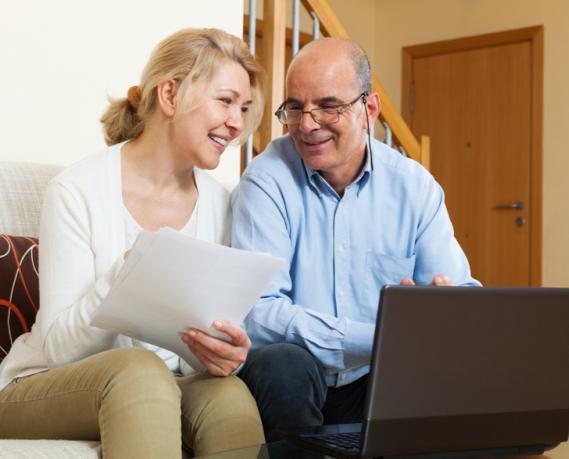 Iakov Filimonov/shutterstock.com
Critical Thinking
What are the stages of grief?
Denial
Anger
Bargaining
Depression
Acceptance 

Are the stages always experienced in this order? 
Not necessarily; the stages may not occur in order and people may not experience all the stages.
Coping with Grief and Loss
Everyone grieves and experiences loss differently
Sharing your feelings with a friend, family member, or therapist can be helpful
When grieving, people should not make difficult decisions or big life changes
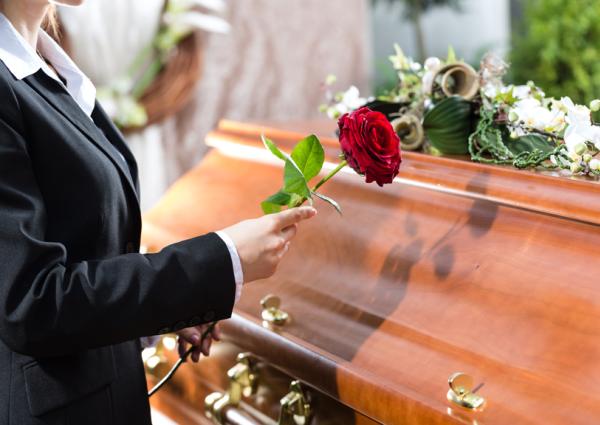 Kzenon/shutterstock.com